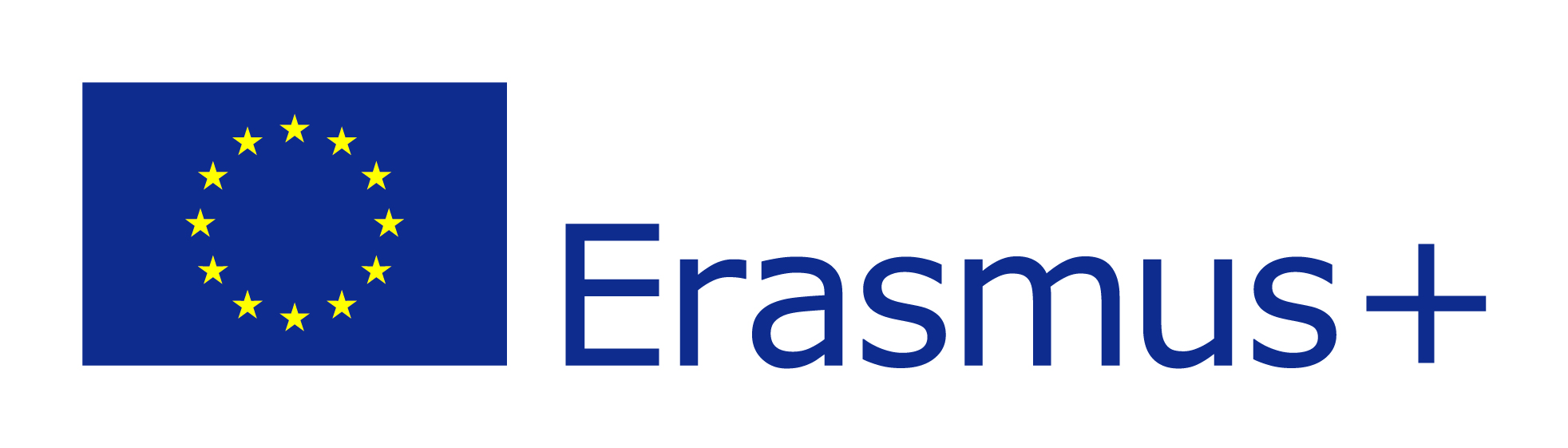 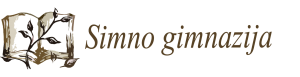 World Clean up Day
October, 2018
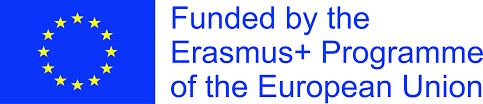 The team of the project Erasmus+„Stop Climate Change- Together Europe Achieves More“ joint to the action of the World Cleanup Day in Meteliai regional park on October 10
METELIAI REGIONAL PARK
Students carefully picked up different litter: plastic, plastic bottles, papers, glass.
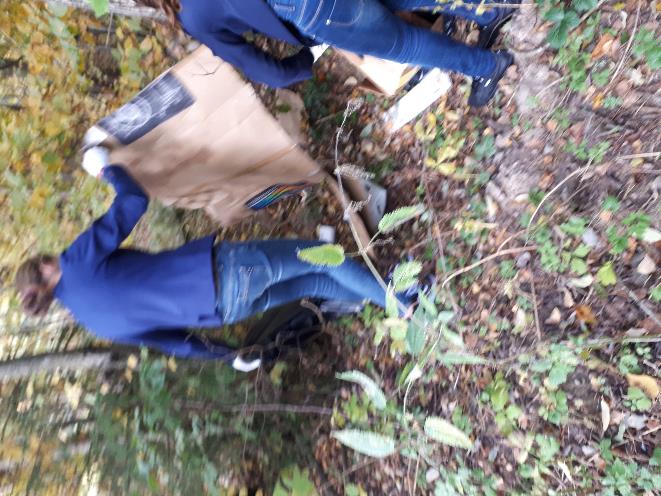 They found even a sofa near the forest.